Whitley Abbey Primary School
Hand in Hand We Learn

Knowledge Organiser -  Computing – Year 1
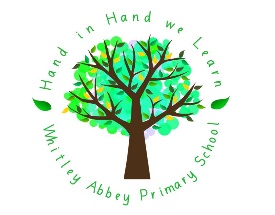 Technology Uses/ Sorting
Spreadsheets
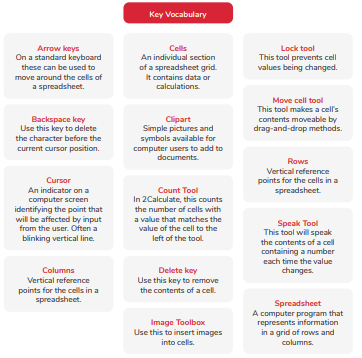 Coding
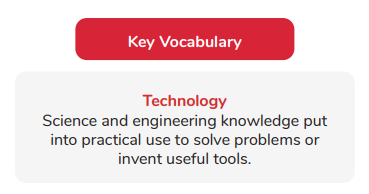 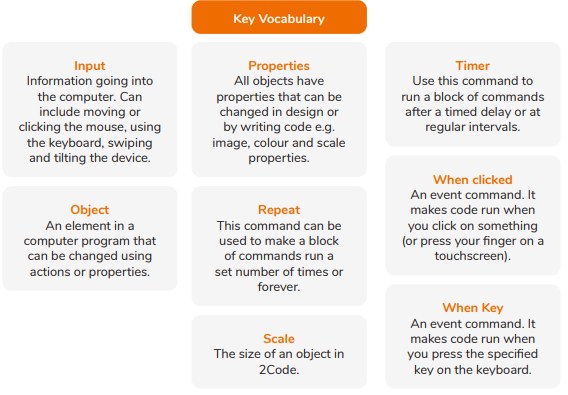 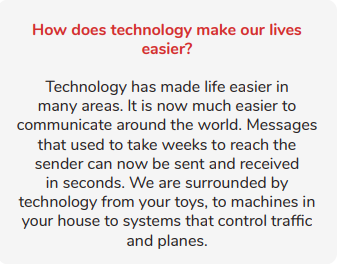 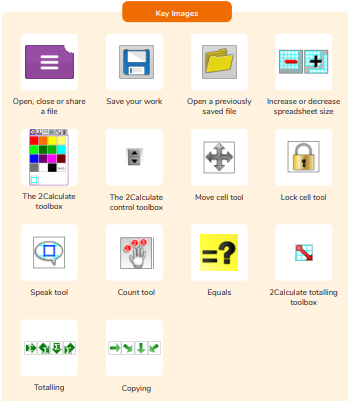 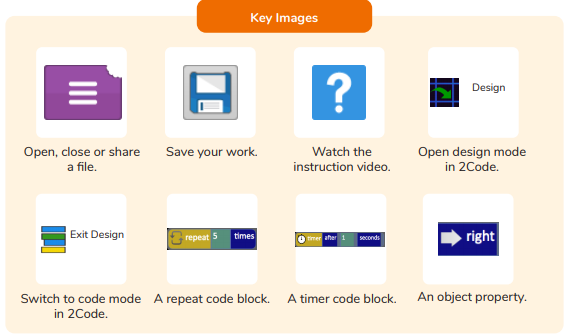 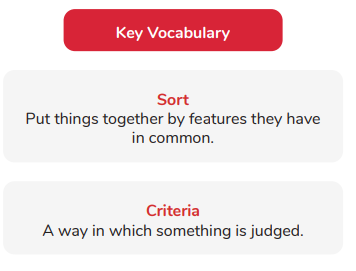 Whitley Abbey Primary School
Hand in Hand We Learn

Knowledge Organiser -  Computing – Year 2
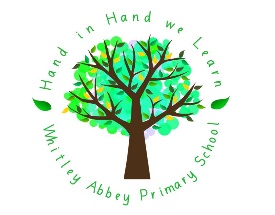 Spreadsheets
Coding
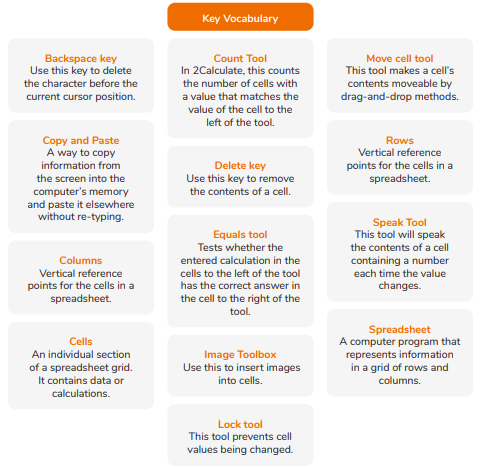 Handling Data
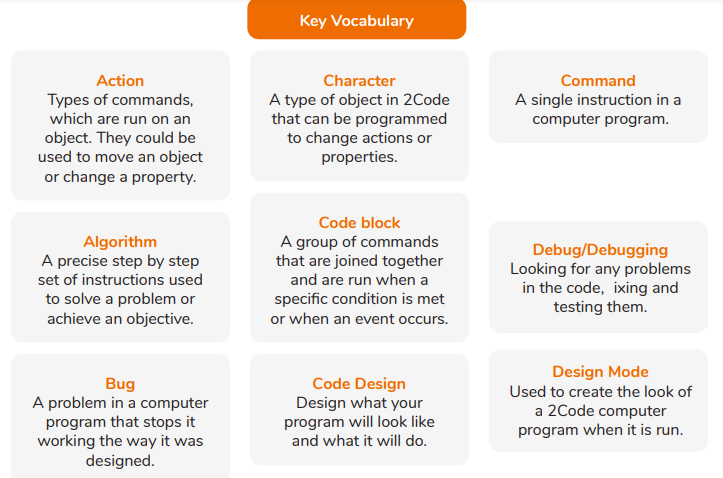 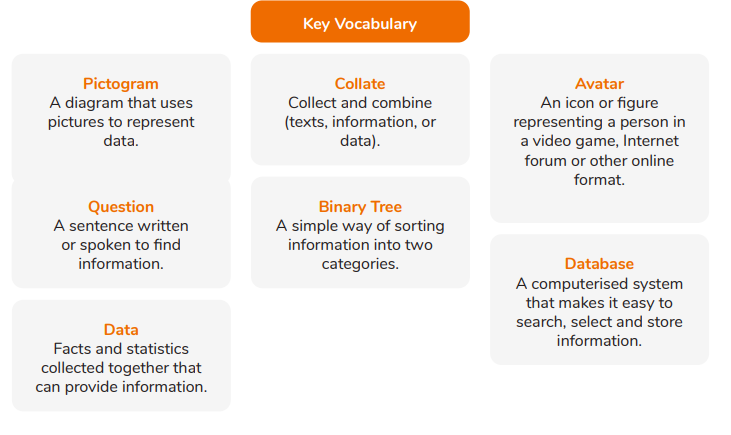 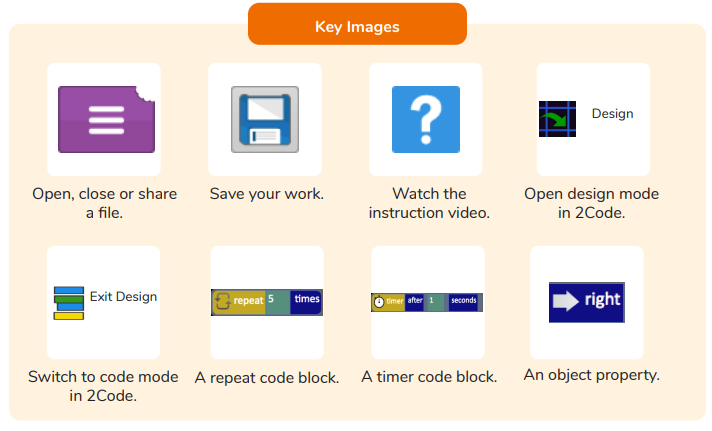 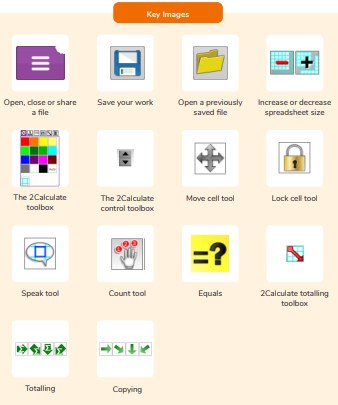 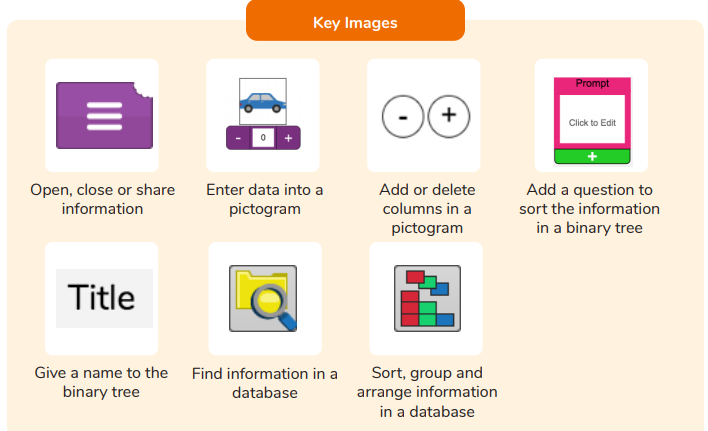 Whitley Abbey Primary School
Hand in Hand We Learn

Knowledge Organiser -  Computing – Year 3
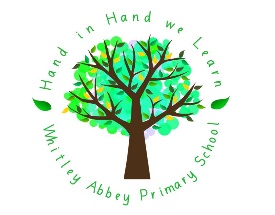 Email
Coding
Spreadsheets/ Typing
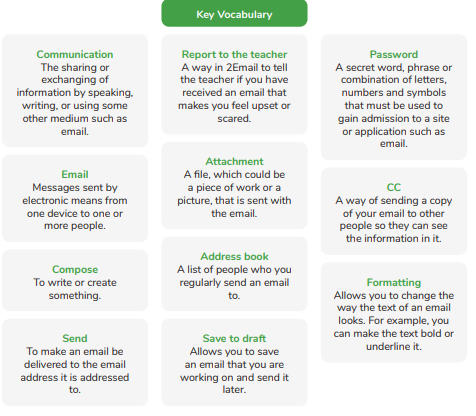 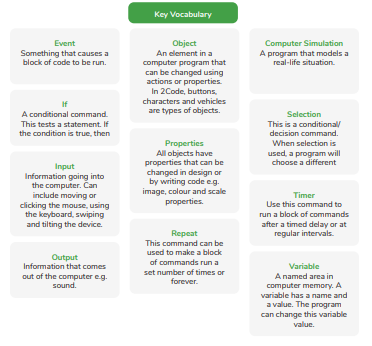 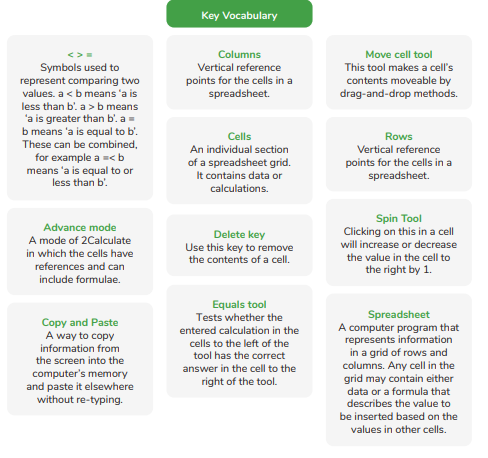 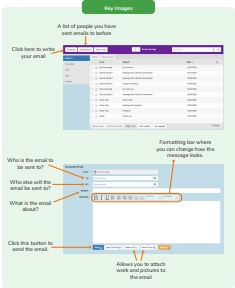 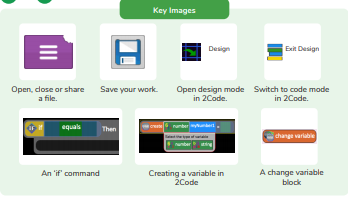 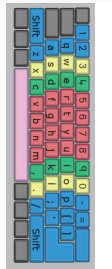 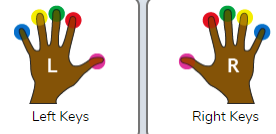 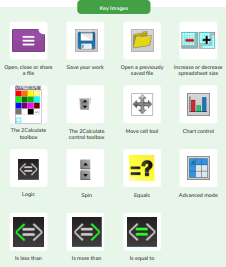 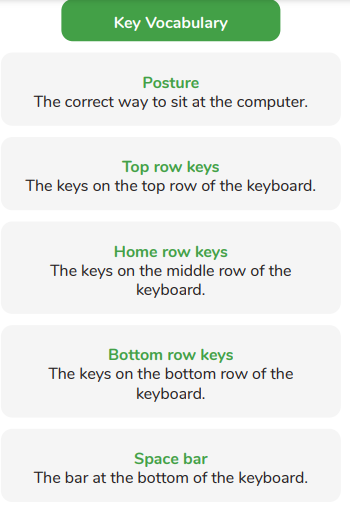 Whitley Abbey Primary School
Hand in Hand We Learn

Knowledge Organiser -  Computing – Year 4
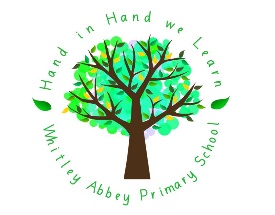 Searches and hardware
Coding
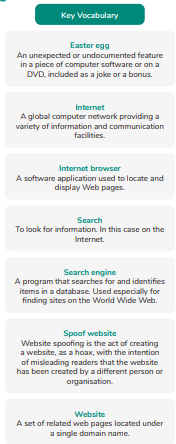 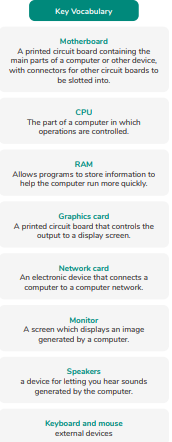 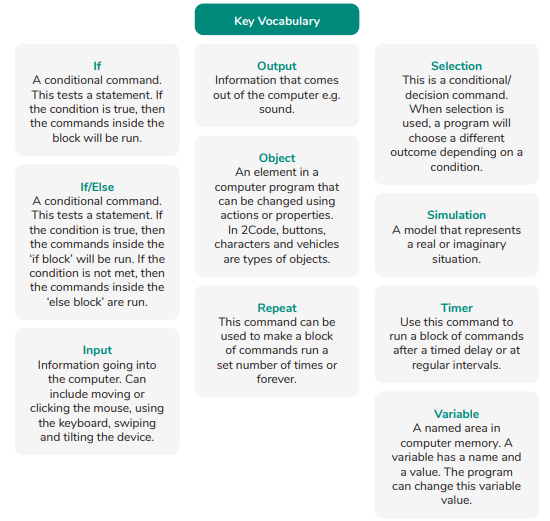 Animation/ Music
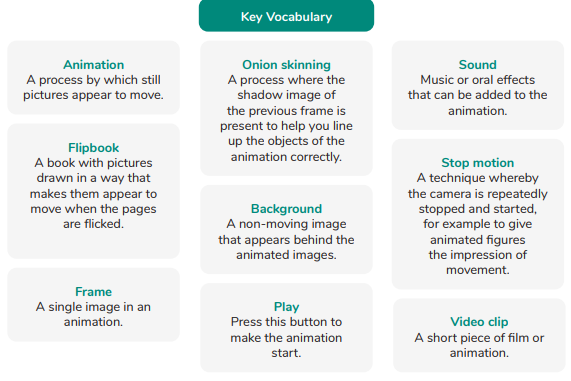 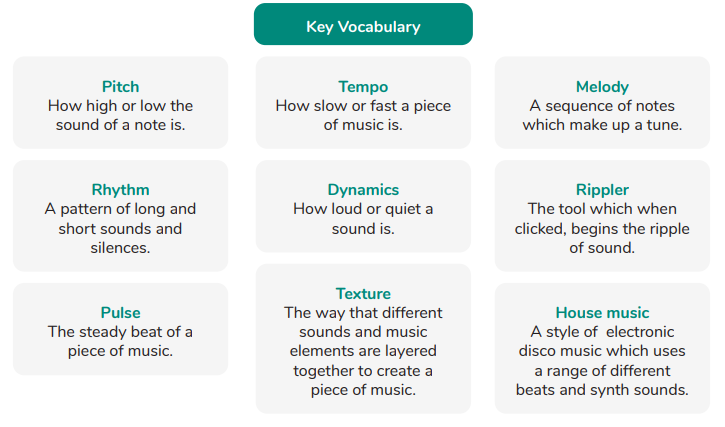 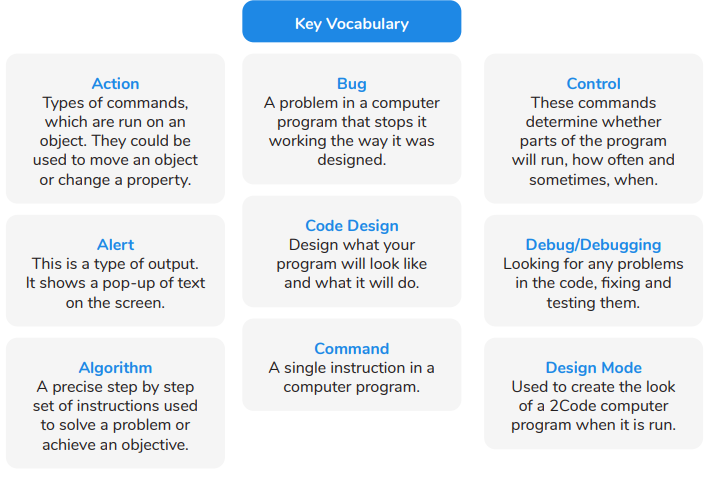 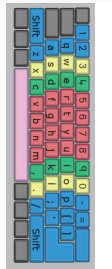 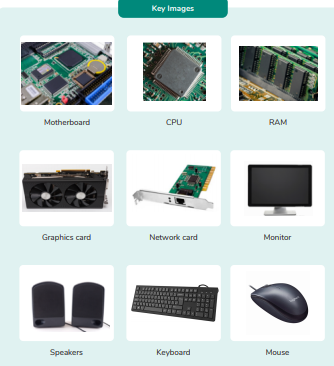 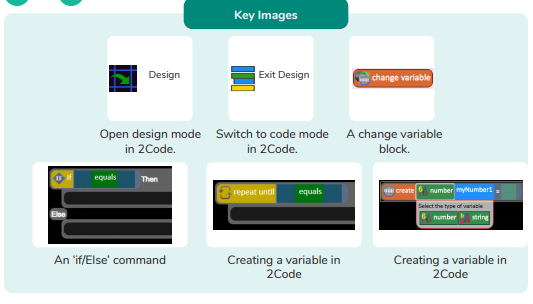 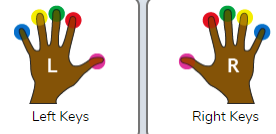 Whitley Abbey Primary School
Hand in Hand We Learn

Knowledge Organiser -  Computing – Year 5
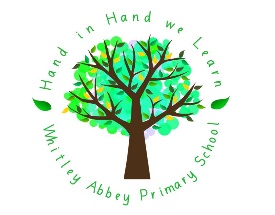 Coding
Game Creator
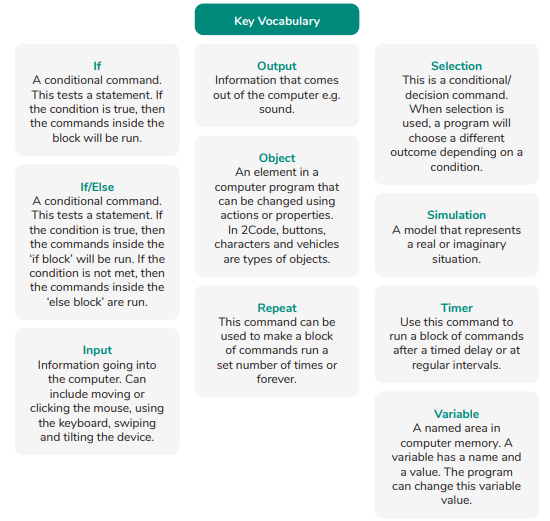 Concept Maps
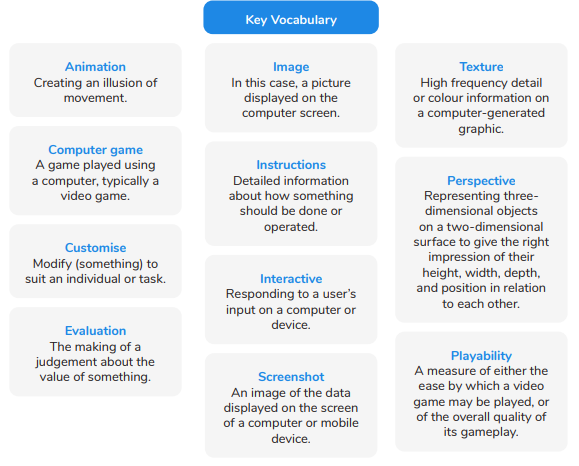 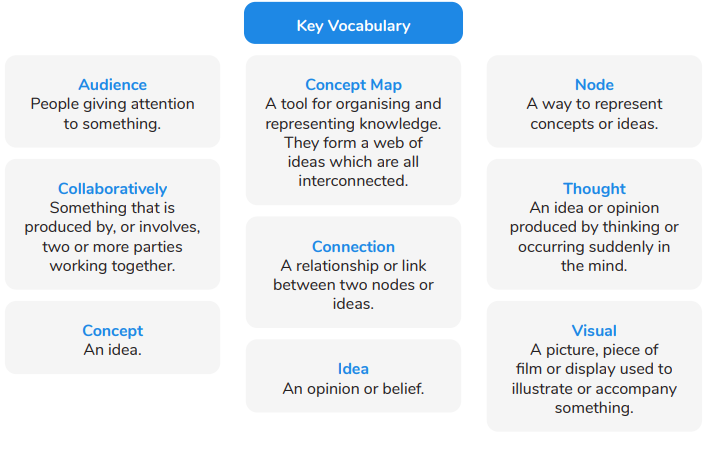 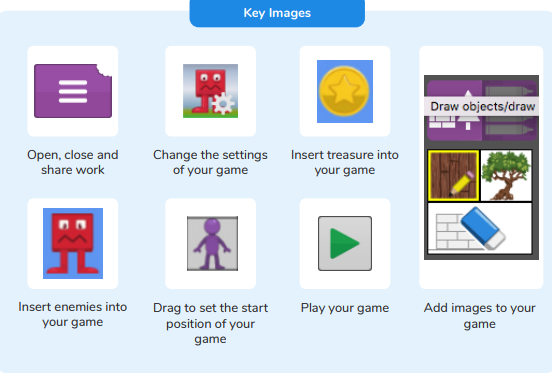 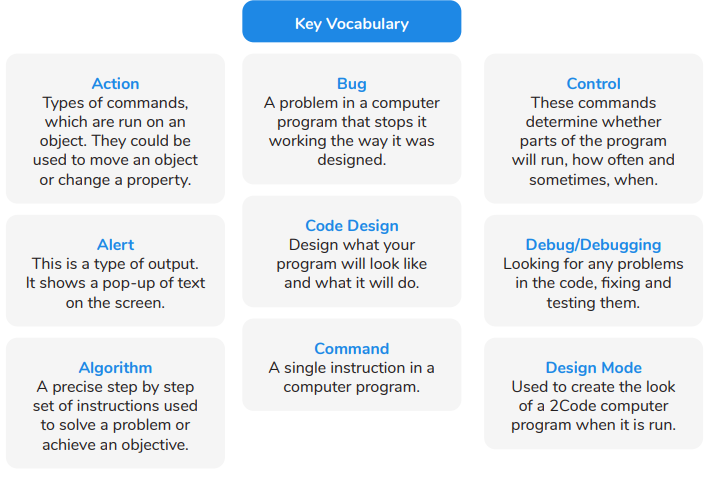 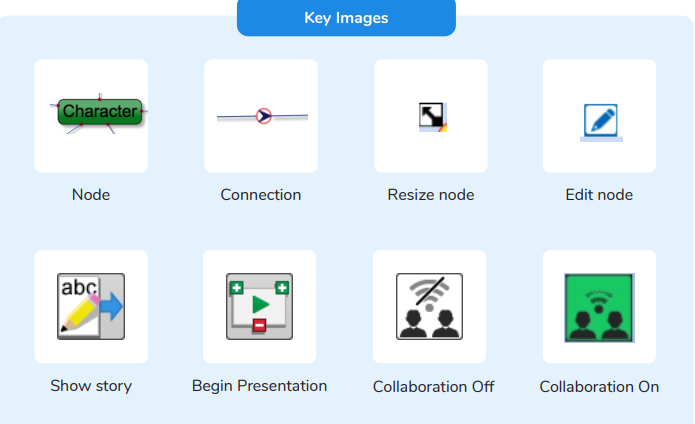 Whitley Abbey Primary School
Hand in Hand We Learn

Knowledge Organiser -  Computing – Year 6
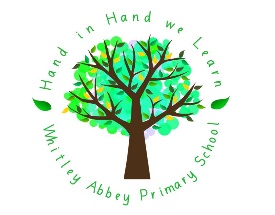 Coding
Networking
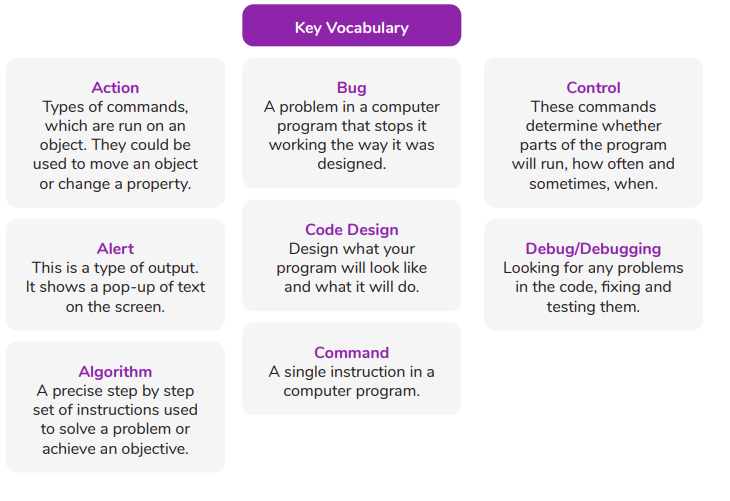 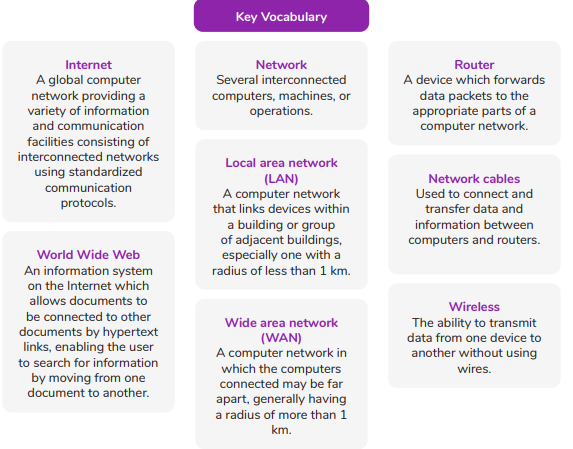 Spreadsheets (google)
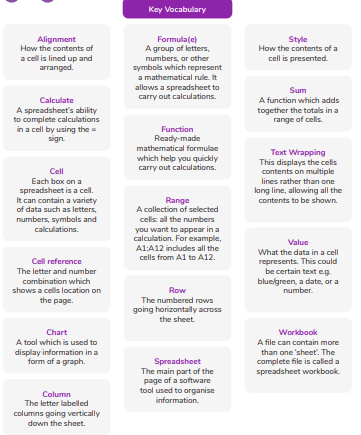 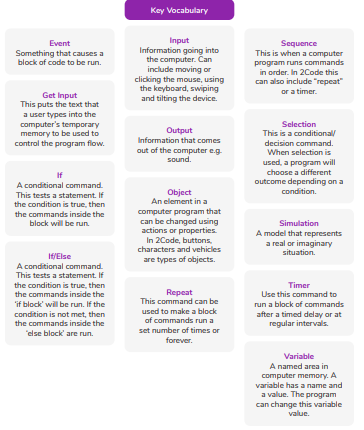 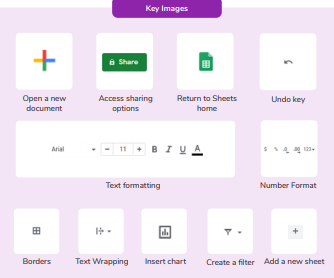 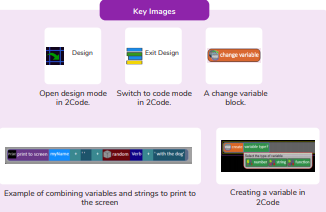